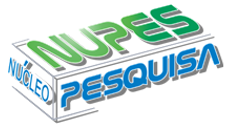 Faculdade de Ciências Sociais Aplicadas do Vale do São Lourenço
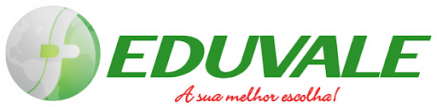 CONVITE
A Coordenação do Curso __________________, convida para a defesa de Trabalho de Conclusão de Curso intitulada “_____________________________________________”, de autoria do discente __________________________________________.
A sessão pública de defesa será realizada no dia __ de ____ de ____ (colocar o dia), às ______h, na Sala virtual  da Faculdade Eduvale (via meet).
A banca examinadora será composta pelos seguintes membros:

__________________________, Primeiro Examinador.__________________________, Segundo Examinador.__________________________, Orientador e Presidente da Banca Examinadora.